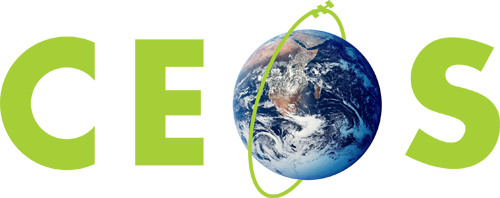 Committee on Earth Observation Satellites
An Update on the Land Surface Imaging Virtual Constellation (LSI-VC)
Thomas Cecere, USGS
SIT-30 Agenda Item # 9
CEOS Action 28-04 / VC-20
30th CEOS SIT Meeting
CNES Headquarters, Paris, France
31st March – 1st April 2015
LSI-VC Terms of Reference – Mission Statement

The Land Surface Imaging Virtual Constellation exists to maximize the value derived from CEOS agency land surface imaging assets and activities by providing an overarching coordination role.
 
The responsibility of the LSI-VC is to facilitate coordinated and optimized land surface imaging contributions from CEOS agencies to enable access to fundamental measurement products in support of confirmed/validated requirements linked to adopted CEOS priorities.  These priorities are typically derived from key stakeholders, such as UN agencies/programs and GEO.
2
CEOS Action 28-04
- The LSI-VC, led by Tom Cecere (USGS), to prepare a draft Implementation Plan, based on the "Space Segment Coordination" option and including a proposed update to the LSI-VC Terms of Reference, for review prior to, and discussion at, SIT-30.
An LSI-VC Terms of Reference document has been
    submitted for consideration

A Discussion Paper with a notional phased implementation
    approach has also been presented
	- Further socialization with CEOS entities and refinement
          required
3
CEOS Work Plan Deliverable

VC-20 Revised Terms of Reference for LSI-VC
- A 2014 study concluded that the environment in which the LSI-VC operates has changed and that the LSI-VC ‘s focus should be sharpened towards coordination of current and future land imaging space assets, and on the distribution of fundamental non domain-specific data products.  - These recommendations were endorsed at the 28th CEOS Plenary Meeting, and revised Terms of Reference and proposed objectives/deliverables are to be developed by the LSI-VC.
4
The LSI-VC Study Team
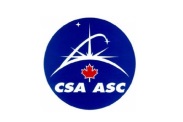 Yves Crevier

  Patrice Henry

 Astrid Koch

 Bianca Hoersch

 Jonathon Ross

 Takeo Tadono

 David Jarrett, Jeff Masek, Kim Holloway

 Tom Cecere, Jenn Lacey, Steve Labahn
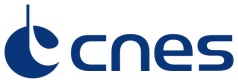 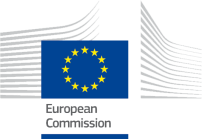 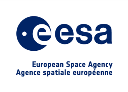 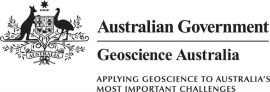 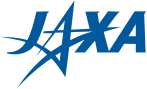 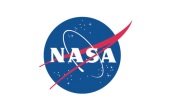 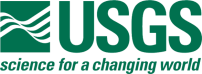 5
LSI-VC Terms of Reference – Objectives

Promoting sustained and systematic collection of satellite-derived land surface imaging observations by sharing information on future mission development

Drawing together validated requirements identified by downstream user communities to:
    - Identify opportunities to better optimize, and increase resilience of, land surface imaging programs
    - Identify current and potential data gaps (both in terms of geographic and temporal coverage, and in land monitoring requirements)
 
Coordinating production and distribution of, and ability to analyze, fundamental, non-domain specific, measurements derived from land surface imaging observations 

 Facilitating maximum utilization of land surface imaging observations through the promotion of common standards making land surface image products more easily discovered and ready for analysis
6
LSI-VC Terms of Reference – Scope

- Assessing land surface imaging data requirements, identifying the fundamental measurements that are required from land surface imaging assets to meet them, and undertaking gap analyses
 
- Facilitating the coordination of mission development to ensure the overall set of space assets is optimized, within the supplying organizations’ abilities and constraints, to support the overall package of validated data requirements
 
- Harmonizing, based on inputs received from CEOS Working Groups and ad hoc teams, periodic acquisition planning to optimize asset use and help facilitate the resolution of conflicts between competing requirements, while promoting resiliency and redundancy – reconciliate the various sets of requirements by providing an overarching discussion forum among the various land surface domains
7
LSI-VC Terms of Reference – Scope (continued)

- Support the coordination of the retrieval and reprocessing of historical products to fill gaps in archives where required to support validated time series analysis requirements
 
- Support the coordination (along with the CEOS Working Group on Calibration and Validation (WGCV)) the implementation of consistent calibration and pre-processing approaches so that observation data are used to produce comparable fundamental measurement products for user benefit
 
- Facilitate the coordination of the implementation of CEOS land surface imaging data processing, distribution and analysis capabilities (such as those being developed by the CEOS Systems Engineering Office (SEO) and the Working Group on Information Systems and Services (WGISS)), which enable the broadest user access to fundamental measurement products for generating derived products
8
LSI-VC Terms of Reference – Implementation Horizon
9
LSI-VC Terms of Reference – Linkages

Acknowledges key linkages between the LSI-VC and CEOS Entities and CEOS Stakeholders.  These linkages must be successfully established and maintained if the LSI-VC is to achieve its objectives

          - Domain Focused CEOS Entites
	   - SEO
          - WGCV
	   - WGISS
          - WGCapD
10
LSI-VC Implementation Plan Framework - Considerations

The desire to address ‘pressing issues’ of strategic concern to CEOS and CEOS Agencies.

The need to work with the resources that agencies can realistically provide.

The need to re-build momentum by implementing solutions that work, thereby encouraging further agencies to buy-in and contribute.

The desire, and need, to ensure strong linkages with other CEOS Entities.  This builds on the linkages identified in the Terms of Reference.
11
LSI-VC Implementation Plan Framework – Proposed Focus Themes

Optimizing and harmonizing where feasible global data collections (with an ever increasing volume expected).

Promoting analysis-ready data (with the goal to minimize the need for the end user to understand satellite/pass/sensor-specific processing).

Exploring how new approaches to management/analysis of large data structures (e.g. Data Cubes) can be implemented and sustained.

Addressing the actions identified for LSI-VC by the CSIST, as a pathfinder to broader approaches to analyzing land surface imaging requirements.
12
LSI-VC Implementation Plan Framework – Phased Approach

Three phases (over a 3 year period) where the outcome of each phase will lay the groundwork for each subsequent phase (and touch on the focus themes)

Phase 1 – 2015-2016 (assessing, identifying, scoping and defining)
    -  Identify gaps/opportunities in acquisition planning in support of CEOS Carbon Strategy
    -  Develop agreed definitions of intercomparable Analysis Ready Data (ARD) products in the context of land surface imaging
    -  Engage with implementation of trial ‘data cubes’
    -  Assimilate and incorporate lessons learned from an SDCG for GFOI scoping study for global data flows for long time series land surface imaging data 

Phase 2 – 2016-2017; involves pilot approaches and development of road maps (e.g. building toward an integrated set of ARD)

Phase 3 – 2017-2018;  involves working toward implementation to meet or exceed the goals established in the 3 year horizon in the Terms of Reference
13
Proposed Next Steps
SIT-30 through May 31, 2015 – socialize the elements of the implementation plan with CEOS Stakeholders (e.g. SEO, WGCV, WG Climate, WG Disasters, SDCG for GFOI, GEOGLAM, WGISS) and begin refining collaboratively.
SIT-30 through April 30, 2015 – seek confirmation from interested agencies to contribute to the LSI-VC coordination.
mid-April – mid-June 2015 - Bi-weekly virtual meetings with the LSI-VC study team to review and further refine the implementation plan and ensure socialization of the plan remains on track.
June 30, 2015 – final draft of the LSI-VC submitted to SIT Chair team  for consideration.
14
For Decision
Accept, Request further Revision, or Reject the submitted update to the LSI-VC Terms of Reference

Whether or not to direct the LSI-VC study team to submit an LSI-VC Implementation Plan for the consideration of the SIT Chair by June 30, 2015
15